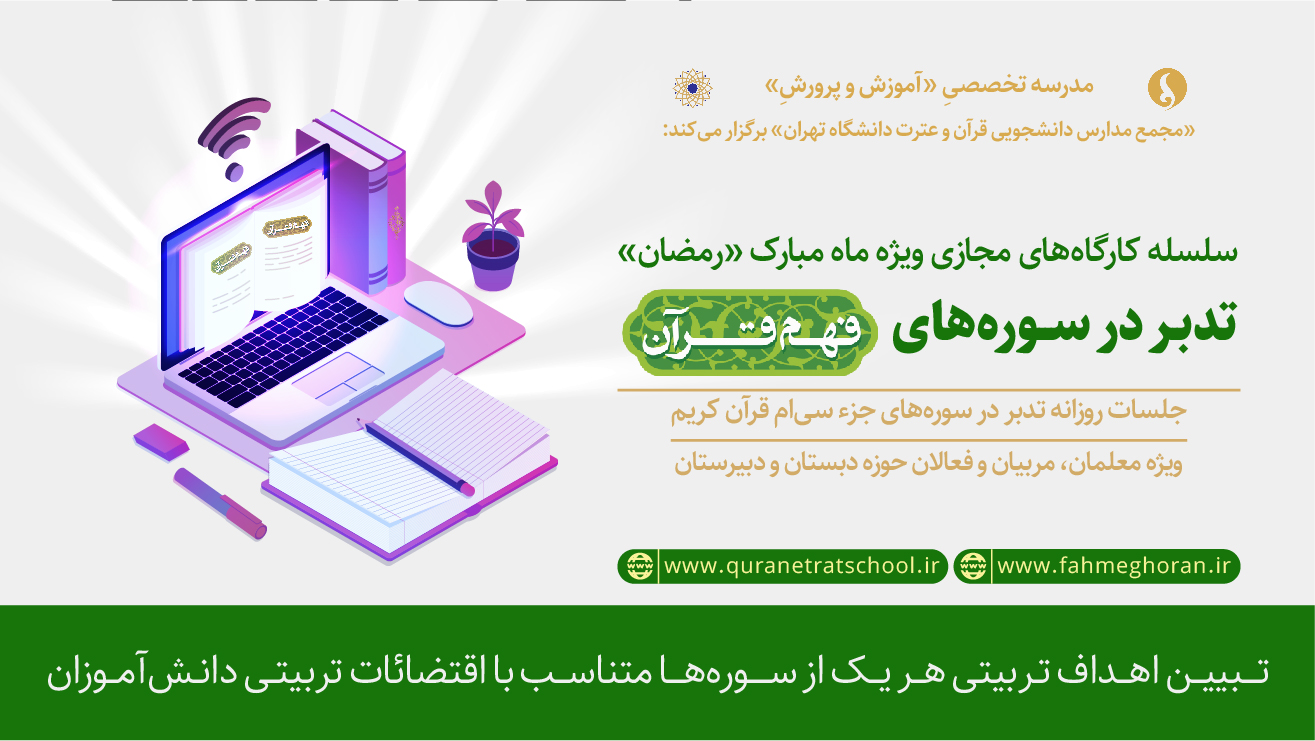 جلساات تدبر در سوزه های فعم قرآن........ ماه مبارک رمضان 98
سوره مبارکه حمد
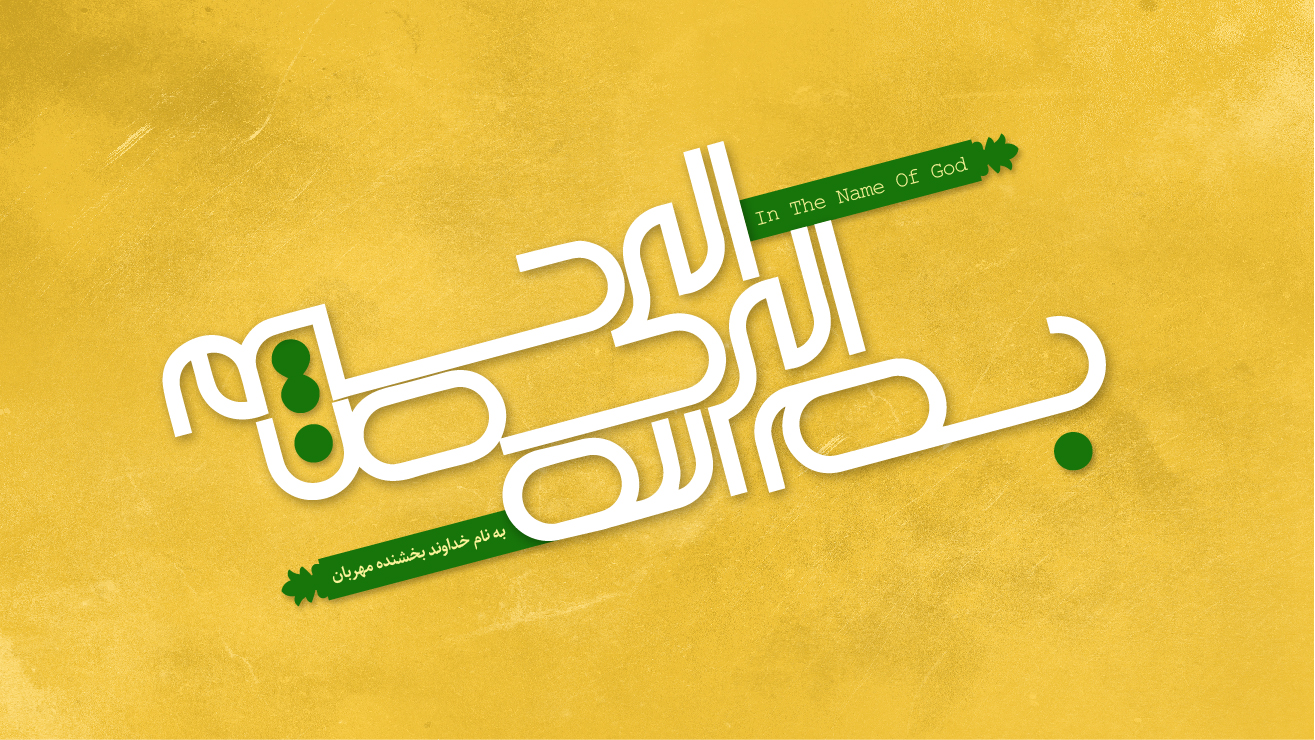 سوره مبارکه تکاثر
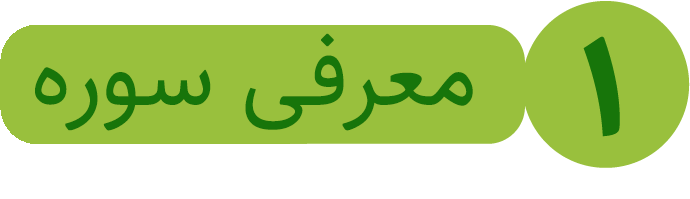 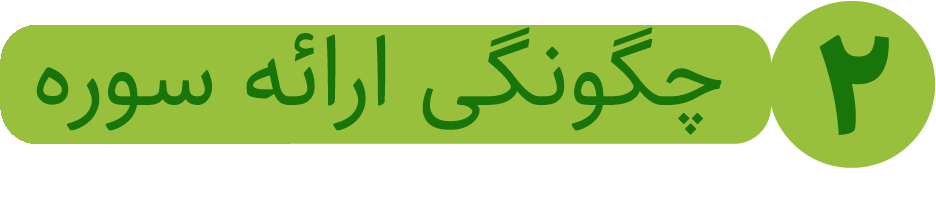 سوره مبارکه تکاثر
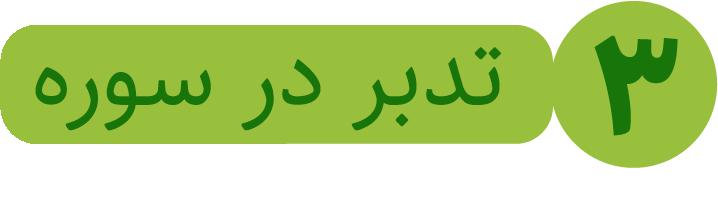 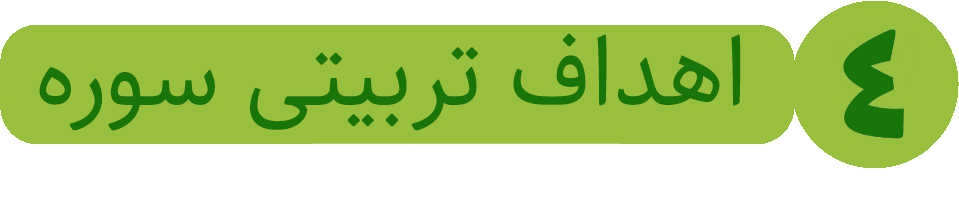 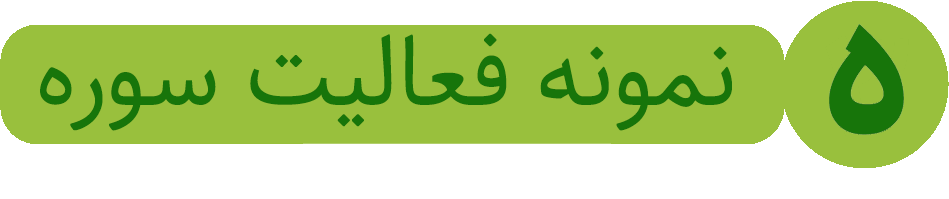 سوره مبارکه تکاثر
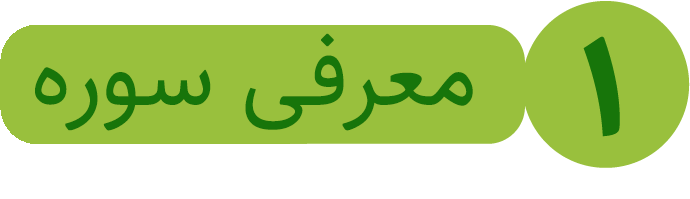 بِسْمِ اللَّهِ الرَّحْمَنِ الرَّحِيمِ
أَلْهَاكُمُ التَّكَاثُرُ ﴿۱﴾
حَتَّى زُرْتُمُ الْمَقَابِرَ ﴿۲﴾
كَلَّا سَوْفَ تَعْلَمُونَ ﴿۳﴾
ثُمَّ كَلَّا سَوْفَ تَعْلَمُونَ ﴿۴﴾
كَلَّا لَوْ تَعْلَمُونَ عِلْمَ الْيَقِينِ ﴿۵﴾
لَتَرَوُنَّ الْجَحِيمَ ﴿۶﴾
ثُمَّ لَتَرَوُنَّهَا عَيْنَ الْيَقِينِ ﴿۷﴾
ثُمَّ لَتُسْأَلُنَّ يَوْمَئِذٍ عَنِ النَّعِيمِ ﴿۸﴾
سوره مبارکه تکاثر
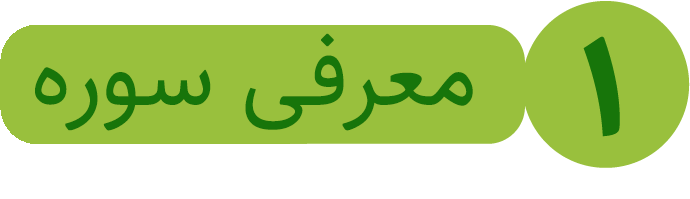 بِسْمِ اللَّهِ الرَّحْمَنِ الرَّحِيمِ
أَلْهَاكُمُ التَّكَاثُرُ ﴿۱﴾
حَتَّى زُرْتُمُ الْمَقَابِرَ ﴿۲﴾
كَلَّا سَوْفَ تَعْلَمُونَ ﴿۳﴾
ثُمَّ كَلَّا سَوْفَ تَعْلَمُونَ ﴿۴﴾
كَلَّا لَوْ تَعْلَمُونَ عِلْمَ الْيَقِينِ ﴿۵﴾
لَتَرَوُنَّ الْجَحِيمَ ﴿۶﴾
ثُمَّ لَتَرَوُنَّهَا عَيْنَ الْيَقِينِ ﴿۷﴾
ثُمَّ لَتُسْأَلُنَّ يَوْمَئِذٍ عَنِ النَّعِيمِ ﴿۸﴾
سوره مبارکه تکاثر
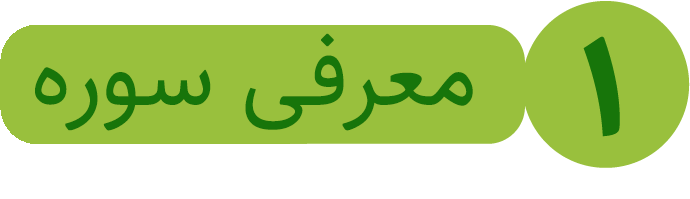 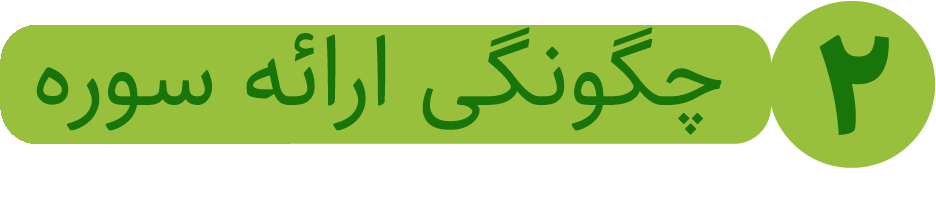 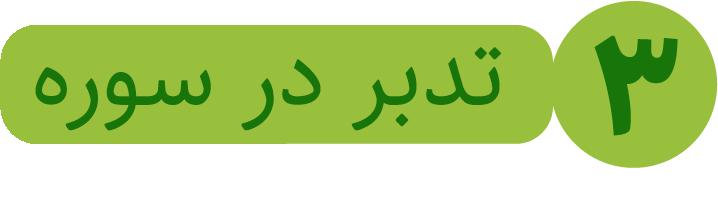 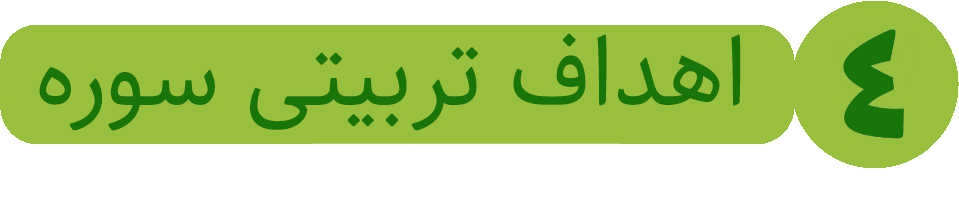 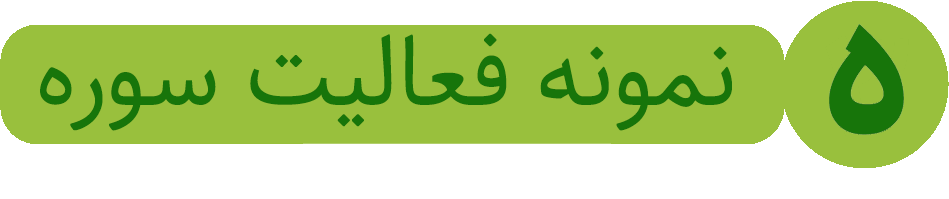 سوره مبارکه تکاثر
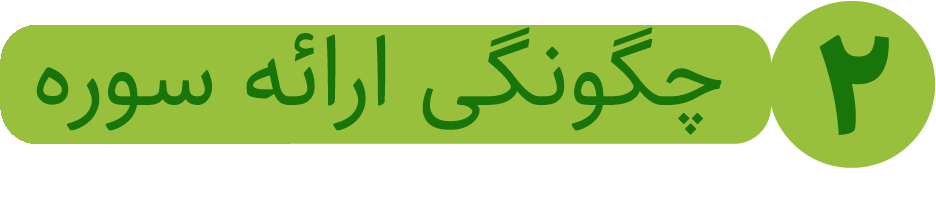 سوره برای مقایسه های درست
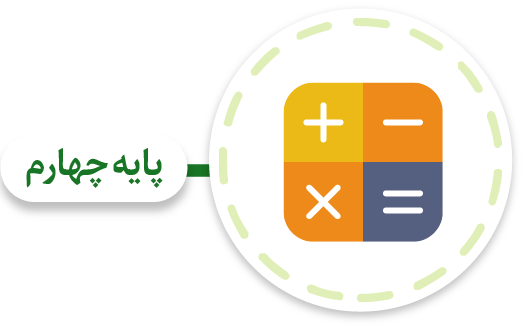 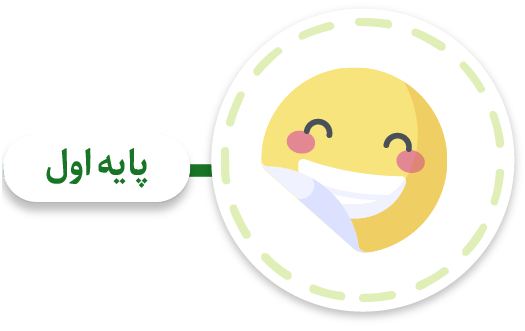 مقایسه انواع رفتارهای اجتماعی و اصلاح رفتار بر مبنای این مقایسه
درک درست از مفهوم زیاد، خوب یا بد بودن زیادی یک چیز
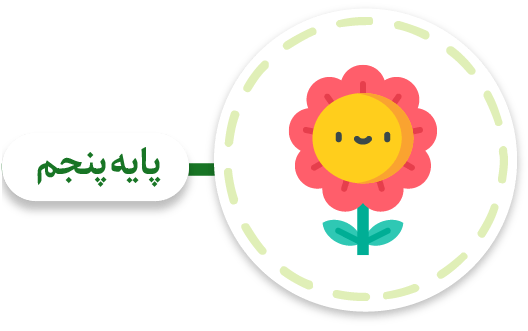 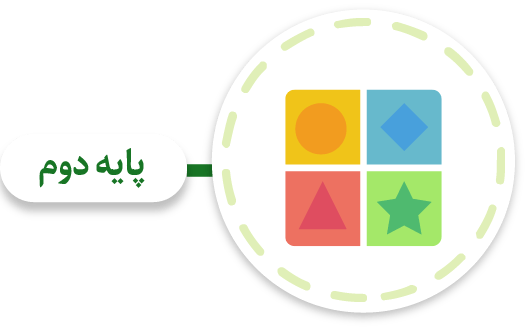 برنامه‌ریزی برای تقویت صفات مثبت و حذف صفات منفی با درک معیارهای درست مقایسه
شنایی با مقایسه‌های خوب و بد
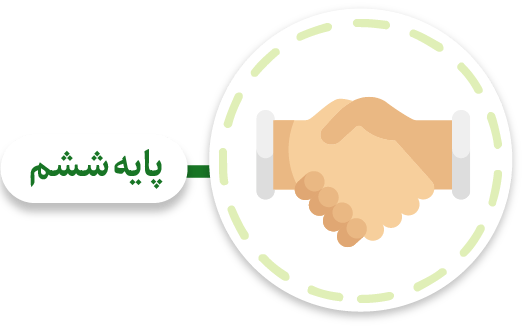 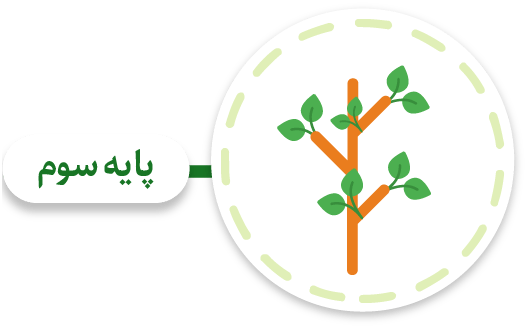 تغییر رفتارهایی که به اشتباه ارزشمند شمرده شده‌اند
آشنایی با مفهوم جمع کردن و شناخت جمع کردن‌های خوب یا بی‌ارزش
سوره مبارکه تکاثر
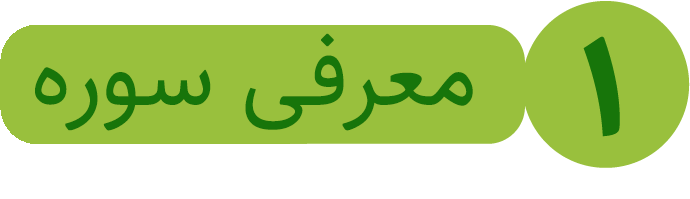 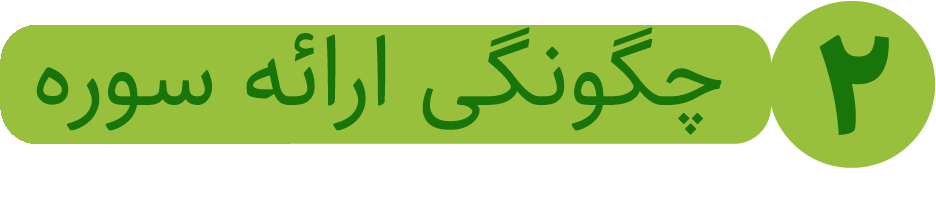 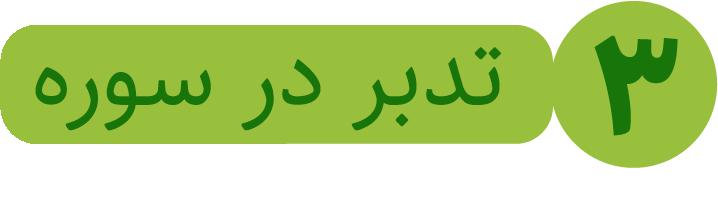 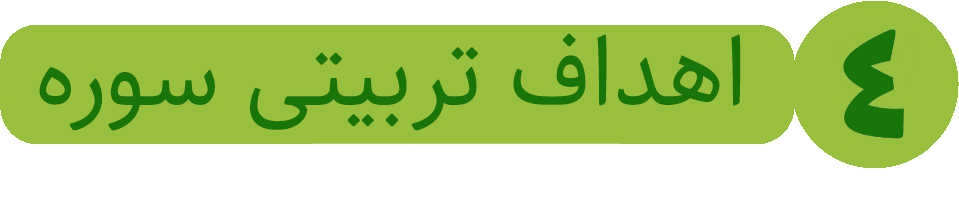 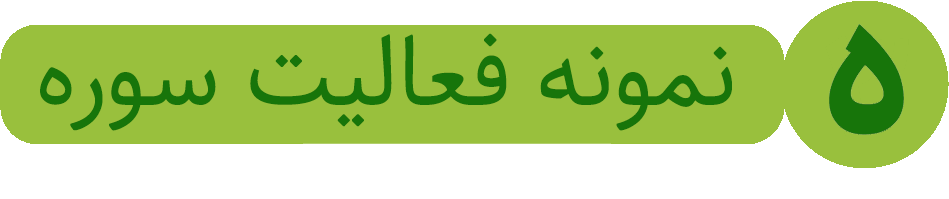 سوره مبارکه تکاثر
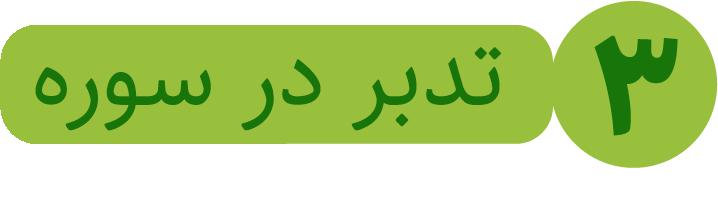 بِسْمِ اللَّهِ الرَّحْمَنِ الرَّحِيمِ
أَلْهَاكُمُ التَّكَاثُرُ ﴿۱﴾
حَتَّى زُرْتُمُ الْمَقَابِرَ ﴿۲﴾
كَلَّا سَوْفَ تَعْلَمُونَ ﴿۳﴾
ثُمَّ كَلَّا سَوْفَ تَعْلَمُونَ ﴿۴﴾
كَلَّا لَوْ تَعْلَمُونَ عِلْمَ الْيَقِينِ ﴿۵﴾
لَتَرَوُنَّ الْجَحِيمَ ﴿۶﴾
ثُمَّ لَتَرَوُنَّهَا عَيْنَ الْيَقِينِ ﴿۷﴾
ثُمَّ لَتُسْأَلُنَّ يَوْمَئِذٍ عَنِ النَّعِيمِ ﴿۸﴾
سوره مبارکه تکاثر
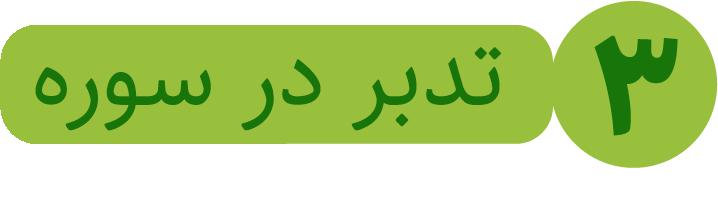 بِسْمِ اللَّهِ الرَّحْمَنِ الرَّحِيمِ
أَلْهَاكُمُ التَّكَاثُرُ ﴿۱﴾
حَتَّى زُرْتُمُ الْمَقَابِرَ ﴿۲﴾
كَلَّا سَوْفَ تَعْلَمُونَ ﴿۳﴾
ثُمَّ كَلَّا سَوْفَ تَعْلَمُونَ ﴿۴﴾
كَلَّا لَوْ تَعْلَمُونَ عِلْمَ الْيَقِينِ ﴿۵﴾
لَتَرَوُنَّ الْجَحِيمَ ﴿۶﴾
ثُمَّ لَتَرَوُنَّهَا عَيْنَ الْيَقِينِ ﴿۷﴾
ثُمَّ لَتُسْأَلُنَّ يَوْمَئِذٍ عَنِ النَّعِيمِ ﴿۸﴾
سوره مبارکه تکاثر
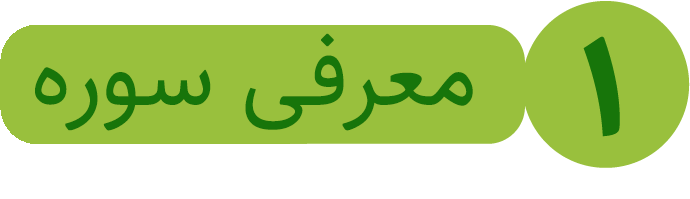 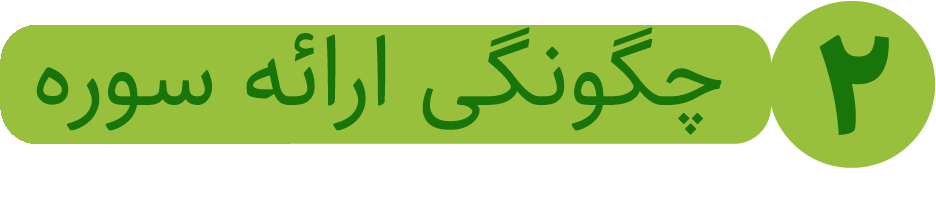 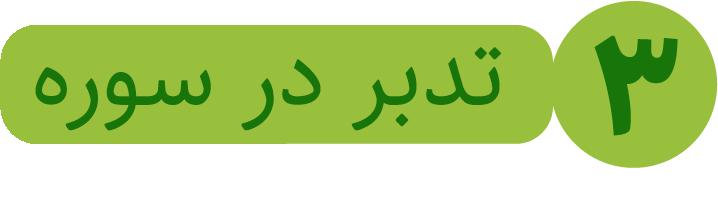 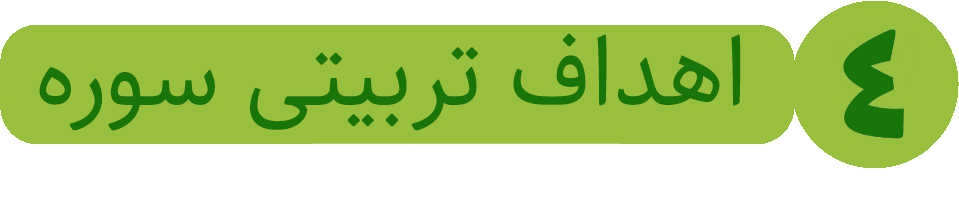 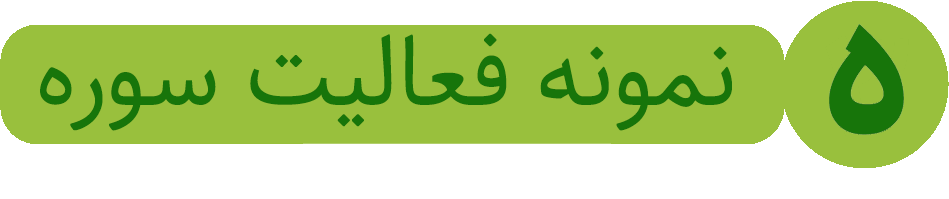 سوره مبارکه تکاثر
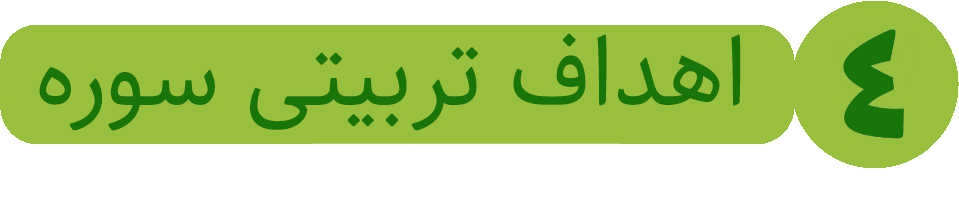 سوره برای مقایسه های درست
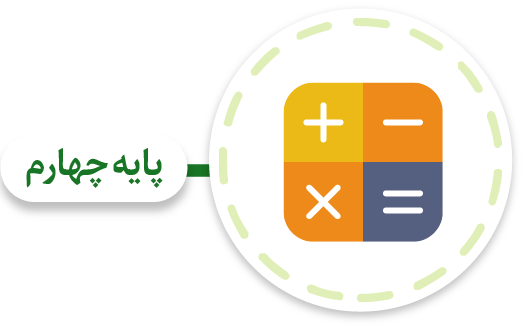 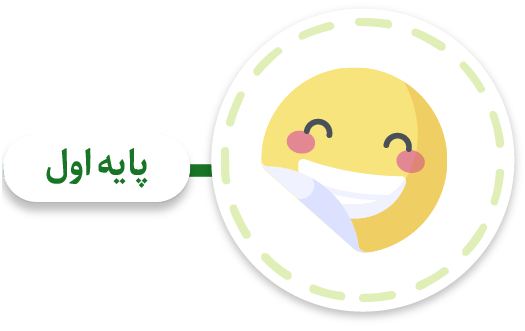 مقایسه انواع رفتارهای اجتماعی و اصلاح رفتار بر مبنای این مقایسه
درک درست از مفهوم زیاد، خوب یا بد بودن زیادی یک چیز
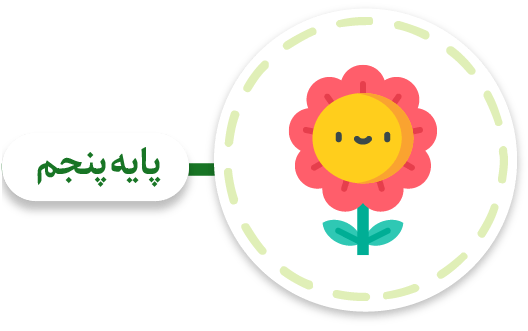 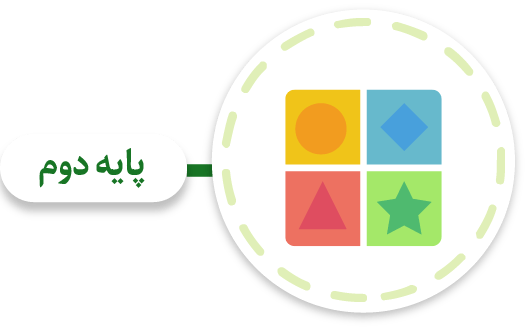 برنامه‌ریزی برای تقویت صفات مثبت و حذف صفات منفی با درک معیارهای درست مقایسه
شنایی با مقایسه‌های خوب و بد
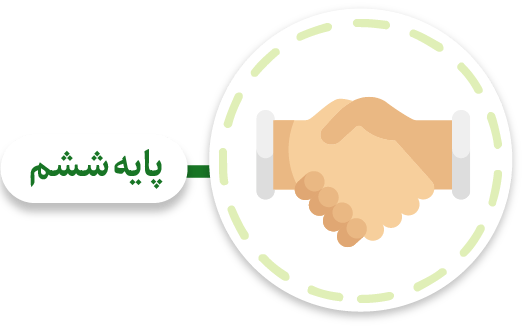 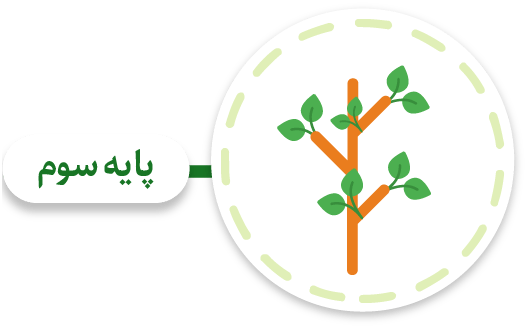 تغییر رفتارهایی که به اشتباه ارزشمند شمرده شده‌اند
آشنایی با مفهوم جمع کردن و شناخت جمع کردن‌های خوب یا بی‌ارزش
سوره مبارکه تکاثر
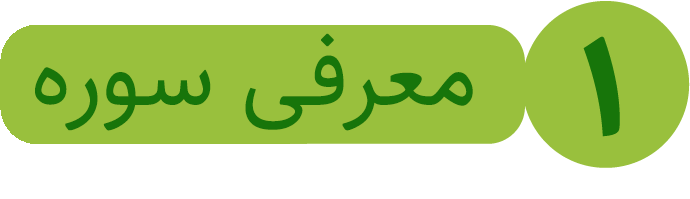 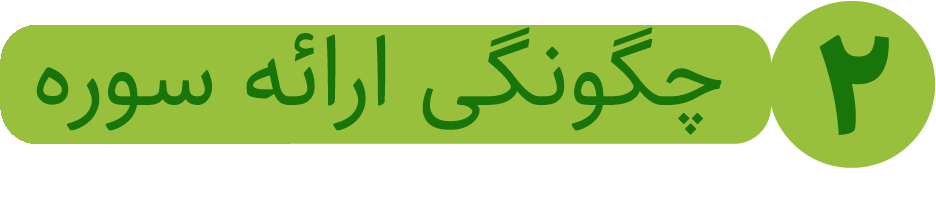 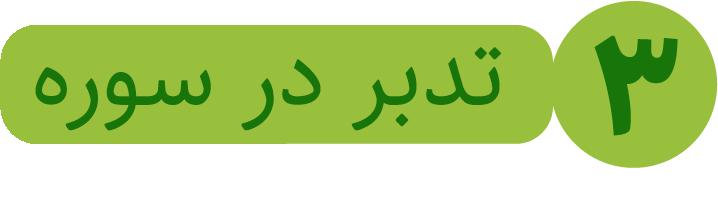 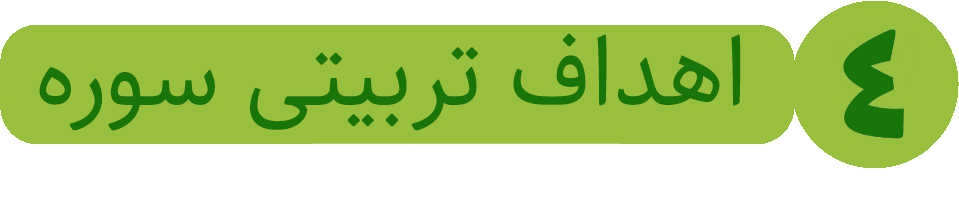 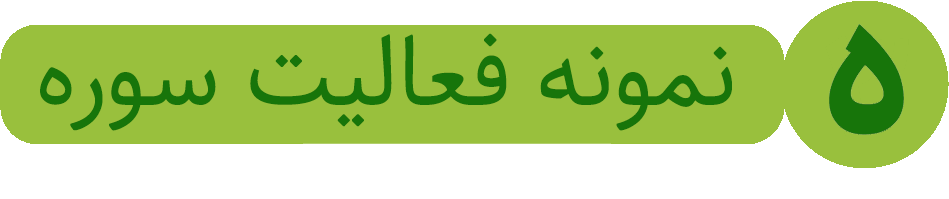 سوره مبارکه تکاثر
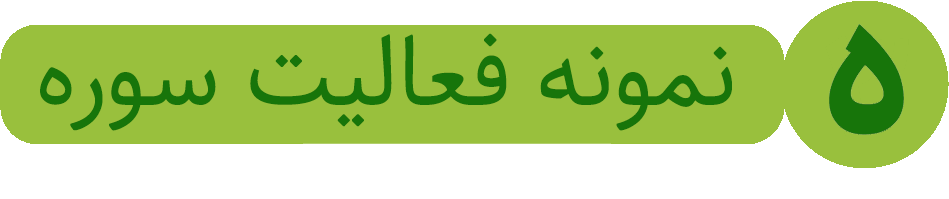 www.Fahmeghoran.ir